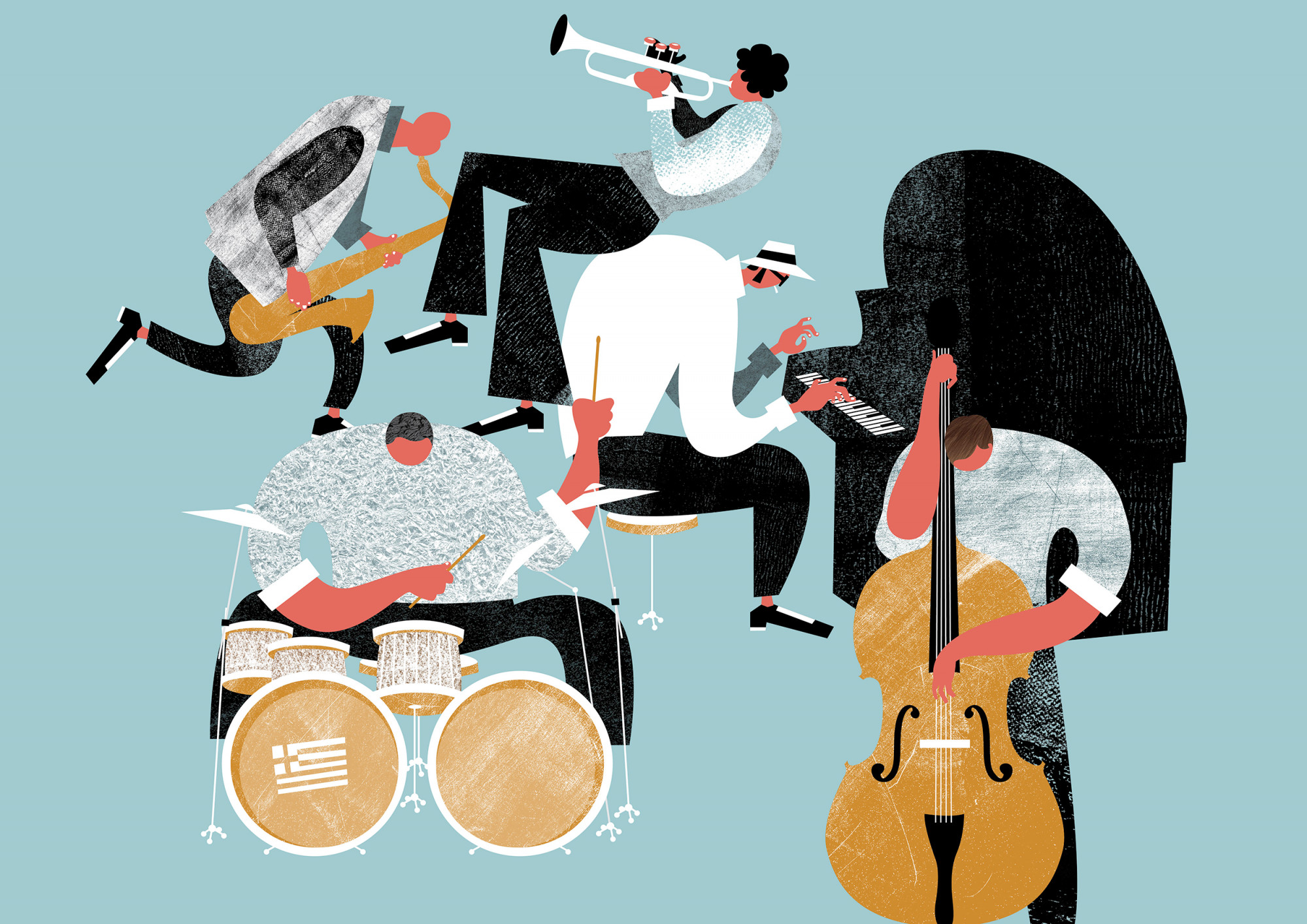 Τζαζ!!!
Η τζαζ μουσική ξεκίνησε στην Αμερική, από τους απογόνους των μαύρων σκλάβων. 
Η Νέα Ορλεάνη είναι η πόλη όπου εμφανίστηκε το νέο μουσικό είδος περίπου το 1900.
Βασικό στοιχείο της τζαζ:
						ΑΥΤΟΣΧΕΔΙΑΣΜΟΣ
Ο μουσικός παίζει μια μελωδία που επινοεί εκείνη τη στιγμή. Συνήθως οι μουσικοί της ορχήστρας αυτοσχεδιάζουν με τη σειρά με βάση το ρυθμό και την αρμονία της μουσικής.
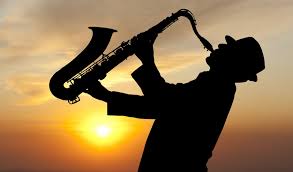 Οι μουσικές κλίμακες που χρησιμοποιούνται στη τζαζ μουσική παρουσιάζουν μεγάλη ποικιλία. Επίσης, στη τζαζ μουσική ακούμε πολλές διάφωνες νότες, δηλαδή νότες που όταν ακούγονται μαζί μοιάζουν... “αταίριαστες”!
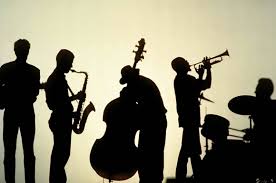 ΜΟΥΣΙΚΑ ΟΡΓΑΝΑ ΤΗΣ ΤΖΑΖ
ΕΓΧΟΡΔΑ ΟΡΓΑΝΑ
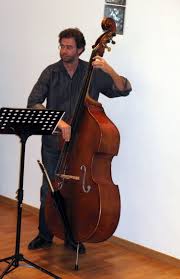 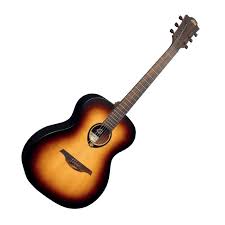 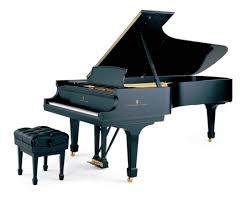 Κιθάρα
Πιάνο
Κοντραμπάσο
ΠΝΕΥΣΤΑ ΟΡΓΑΝΑ
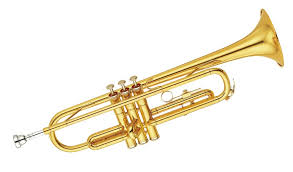 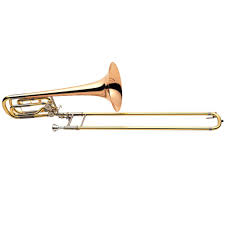 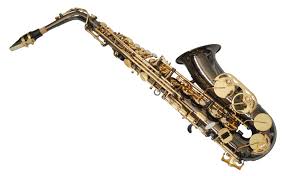 Τρομπέτα
Σαξόφωνο
Τρομπόνι
ΚΡΟΥΣΤΑ ΟΡΓΑΝΑ
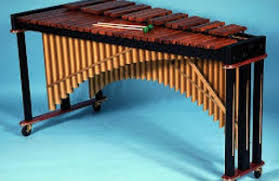 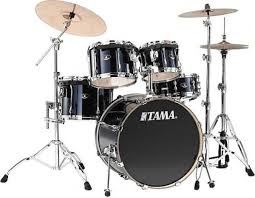 Μαρίμπα
Ντραμς
ΣΗΜΑΝΤΙΚΟΙ ΕΚΠΡΟΣΩΠΟΙ
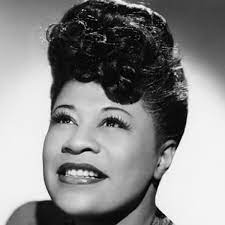 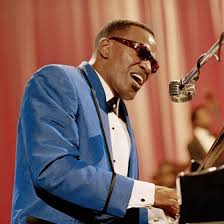 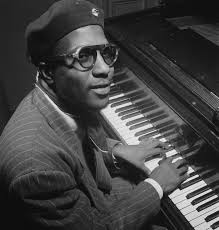 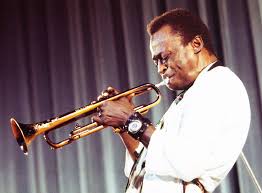 Miles Davis
Thelonious Monk
Ray Charles
Ella Fitzgerald
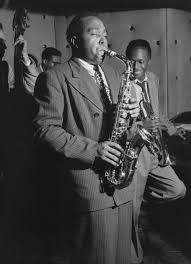 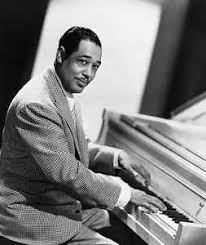 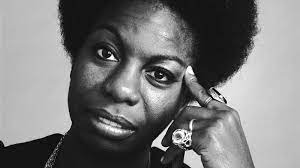 Charlie Parker
Nina Simone
Duke Ellington
ΜΕΡΙΚΑ ΠΑΡΑΔΕΙΓΜΑΤΑ...
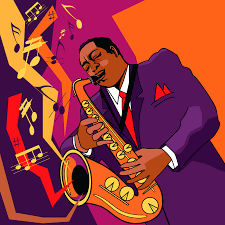 Nina Simone- Feeling good
L.O.V.E.- Frank Sinatra:
https://video.link/w/aKYmc
https://video.link/w/NXXmc
Louis Armstrong- What a wonderful world
Rhythm-A-Ning · Art Blakey & Jazz Messengers · Thelonius Monk
https://video.link/w/dCYmc
https://video.link/w/O1Ymc
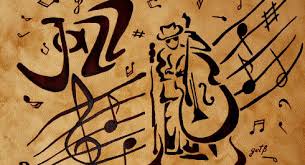 Διαδραστικό Βίντεο!!!
https://content.e-me.edu.gr/wp-admin/admin-ajax.php?action=h5p_embed&id=115309&fbclid=IwAR0ZDyaZn_khU08Yiq5W04YlijYVVbhakjhjnSrt3QT87Om1ap1zIITuz8k
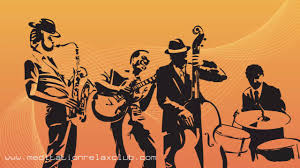 Σας ευχαριστώ πολύ!!!